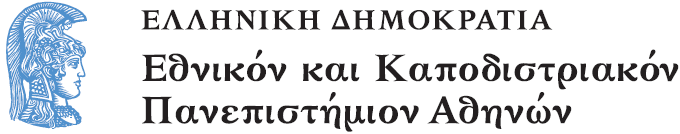 Διδακτική της Πληροφορικής
Ενότητα 8: Ψηφιακό Υλικό & Αξιολόγηση

Μ. Γρηγοριάδου, Α. Γόγουλου, Ε. Γουλή
Σχολή Θετικών Επιστημών
Τμήμα Πληροφορικής και Τηλεπικοινωνιών
Ψηφιακό Υλικό
Αποθετήρια Μαθησιακών Αντικειμένων
Φωτόδεντρο: http://photodentro.edu.gr

Η Δικτυακή Εκπαιδευτική Πύλη: http://www.e- yliko.gr/default.aspx

Εκπαιδευτική τηλεόραση: http://www.edutv.gr/

Εκπαιδευτικά βίντεο: http://edutube.org/

MERLOT –Multimedia Educational Resource for Learning and Online Teaching: http://www.merlot.org/merlot/index.htm

Learning objects repository (TEXAS A&M University):
https://iol.tamucc.edu/repositories.html
Μαθησιακό Αντικείμενο: Ορισμός
… μία οντότητα, ψηφιακή ή μη ψηφιακή, που μπορεί να χρησιμοποιηθεί στη μάθηση, στην εκπαίδευση ή στην κατάρτιση
Learning Object Metadata Standard


… κάθε ψηφιακή πηγή περιεχομένου η οποία μπορεί να επαναχρησιμοποιηθεί για να υποστηρίξει τη μάθηση
David A. Wiley


… κάθε μονάδα που μπορεί να χρησιμοποιηθεί, να επαναχρησιμοποιηθεί ή και να περιληφθεί ως παραπομπή σε εφαρμογές τεχνολογικώς υποστηριζόμενης μάθησης
IEEE
Μαθησιακό Αντικείμενο: Χαρακτηριστικά
Μαθησιακή Αξία: στοχεύει να εξυπηρετήσει και να συμβάλει στην απόκτηση γνώσεων / δεξιοτήτων

Αυτοτελές: αποτελεί μία ολοκληρωμένη μαθησιακή μονάδα

Επαναχρησιμοποιήσιμο: μπορεί να χρησιμοποιηθεί σε άλλο εκπαιδευτικό πλαίσιο

Αναζητήσιμο: περιγραφή αντικειμένου με μεταδεδομένα ώστε να μπορεί να αναζητηθεί με συγκεκριμένα κριτήρια

Διαλειτουργικό: να ακολουθεί τεχνικές προδιαγραφές ώστε να μπορεί να λειτουργεί σε διαφορετικά υπολογιστικά περιβάλλοντα
Φωτόδεντρο: Μορφές
Ασκήσεις

Προσομοιώσεις

Ηχητικά αρχεία

Εικόνες

Βίντεο

Εννοιολογικός χάρτης

Εφαρμογή

  ….
Βιβλιογραφία
Εργαστήριο Εκπαιδευτικού Υλικού & Εκπαιδευτικής Μεθοδολογίας

Οδηγός Πολιτισμικής Τεκμηρίωσης και Διαλειτουργικότητας: Εκπαιδευτική χρήση ψηφιακού υλικού

Φωτόδεντρο … η περίπτωση της Ελλάδας
Αξιολόγηση
“Formerly, and perhaps still today, professors were sometimes viewed as alligators swimming in the deep water waiting to catch the unwary student who slips whilst undergoing testing. Nowadays, there is a movement to reduce this threatening aspect of testing and to view assessment as a means to assist students and teachers to reach their goals.”
Filip Dochy and Liz McDowell (1997)
Εκπαιδευτική Αξιολόγηση
Η εκπαιδευτική αξιολόγηση (educational assessment) αποτελείται από ένα σύνολο επιμέρους συστηματικών, έγκυρων, αξιόπιστων, αντικειμενικών και οργανωμένων διαδικασιών που αποσκοπούν στον προσδιορισμό και στην αποτίμηση της αποτελεσματικότητας της διδασκαλίας, του εκπαιδευτικού, των μαθητών, του αναλυτικού προγράμματος και του σχολικού συστήματος καθώς και στην ενίσχυση της ανατροφοδότησης του εκπαιδευτικού έργου 
(Ματσαγγούρας, 2001)
Πλαίσιο Αξιολόγησης
Γιατί αξιολογούμε; (στόχοι αξιολόγησης)
Τι θα αξιολογηθεί; (αντικείμενο αξιολόγησης)
Πώς αξιολογούμε; (μέθοδοι/τεχνικές και μέσα αξιολόγησης π.χ. ερωτηματολόγια, συνεντεύξεις, εξετάσεις, προσομοιώσεις, εκθέσεις εκπαιδευτικών, διαδικασίες παρατήρησης, κ.λπ.) 
Πότε αξιολογούμε; (χρονική περίοδος εφαρμογής της αξιολόγησης)
Ποιος διενεργεί την αξιολόγηση;
Πώς θα αξιοποιηθούν τα αποτελέσματα της αξιολόγησης;
Ενδεικτικοί Στόχοι της Αξιολόγησης
εκτίμηση του βαθμού επίτευξης των προκαθορισμένων γνωστικών στόχων – Προκαταρκτική / Διαμορφωτική / Τελική
εκτίμηση της αποτελεσματικότητας του διδακτικού έργου του εκπαιδευτικού
εκτίμηση της καταλληλότητας και αποτελεσματικότητας του αναλυτικού προγράμματος
εκτίμηση του συνολικού εκπαιδευτικού έργου μιας σχολικής μονάδας
κατάταξη των μαθητών σύμφωνα με τις επιδόσεις τους
πληροφόρηση του μαθητή σχετικά με τις επιδόσεις του σε σχέση με ένα ευρύτερο σύνολο μαθητών
Αξιολόγηση του Μαθητή
Αποτελεί επιμέρους παράμετρο της αξιολόγησης του εκπαιδευτικού έργου
Αφορά στη διαδικασία εξαγωγής συμπερασμάτων σχετικών με το «τι γνωρίζουν οι μαθητές» βάσει ενδείξεων που απορρέουν από την παρατήρηση αυτών που «λένε» και «κάνουν» σε επιλεγμένες καταστάσεις
Τρίγωνο της Αξιολόγησης
το γνωστικό μοντέλο του μαθητή σε ένα πεδίο γνώσης (Cognition), δηλαδή μια θεωρία ή ένα σύνολο αντιλήψεων που αφορούν στο τι γνωρίζει ο μαθητής, πώς αναπαριστά τη γνώση και πώς αναπτύσσει δεξιότητες σε ένα γνωστικό πεδίο 

τα είδη των παρατηρήσεων (Observation) (π.χ. καταστάσεις, δραστηριότητες) που δίνουν στο μαθητή τη δυνατότητα να «εκφράσει, να κάνει, να δημιουργήσει κάτι» προκειμένου να προκύψουν ενδείξεις για τις γνώσεις και τις ικανότητες του (Observation)
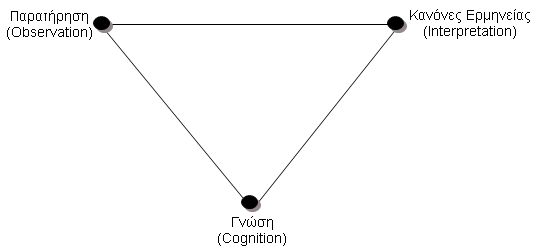 η ερμηνευτική διαδικασία των ενδείξεων (Interpretation), δηλαδή οι μέθοδοι που μπορεί να εφαρμοστούν προκειμένου να προκύψουν τα συμπεράσματα από τις παρατηρήσεις
Συναφείς Έννοιες
Διόρθωση: προϋπόθεση της αξιολόγησης
Εντοπισμός των λαθών και ανάδειξης των ορθών και σημαντικών στοιχείων των εργασιών των μαθητών 
Σκοπός: παροχή άμεσης ανατροφοδότησης
Μέτρηση: μέρος της αξιολόγησης
 Καθορισμός και χρήση μετρικών μονάδων για την αποτίμηση της αποτελεσματικότητας
Βαθμολογία: συνέχεια της διαδικασίας της μέτρησης
Έκφραση του αποτελέσματος της μέτρησης με τη βοήθεια μιας κλίμακας
Συζήτηση……………….
Ποια τα οφέλη που αποκομίζει από την αξιολόγηση
 
ο οργανισμός που παρέχει την εκπαίδευση 
ο εκπαιδευτικός 
ο μαθητής
Γιατί χρειάζεται η αξιολόγηση;
βοηθά τους μαθητές να αναγνωρίσουν «τι έχουν μάθει», να παρατηρήσουν τη μαθησιακή τους εξέλιξη και να αποφασίσουν πώς να κατευθύνουν τη μαθησιακή τους πορεία
τα αποτελέσματα της αξιολόγησης μπορούν να βοηθήσουν τους εκπαιδευτικούς στην κατεύθυνση 
παροχής της κατάλληλης ανατροφοδότησης και υποστήριξης στους μαθητές
εξαγωγής συμπερασμάτων σχετικών με την ποιότητα και την αποτελεσματικότητα του παρεχόμενου εκπαιδευτικού υλικού 
λήψης παιδαγωγικών αποφάσεων σχετικά με την αλλαγή, τον εμπλουτισμό, τη βελτίωση και την αύξηση της αποτελεσματικότητας της εκπαιδευτικής διαδικασίας και των διδακτικών τεχνικών/μεθόδων
Μορφές Αξιολόγησης
Προκαταρκτική ή Προγνωστική Αξιολόγηση ή Αξιολόγηση Τοποθέτησης (placement assessment)
Ποιος είναι ο στόχος;
Που μπορεί να βοηθήσουν τα αποτελέσματά της;
Πώς μπορεί να πραγματοποιηθεί;
Ποια χρονική περίοδο;
Μορφές Αξιολόγησης
Προκαταρκτική ή Προγνωστική Αξιολόγηση ή Αξιολόγηση Τοποθέτησης (placement assessment)

Βοηθά τον εκπαιδευτικό 
να καθορίσει τους μαθησιακούς στόχους
να καθορίσει το βαθμό στον οποίο προαπαιτούμενες γνώσεις, δεξιότητες, ή συμπεριφορές είναι παρούσες ή απούσες
να ομαδοποιήσει τους μαθητές σε εναλλακτικές ομάδες διδασκαλίας, βασιζόμενος στα ιδιαίτερα χαρακτηριστικά τους
Μορφές Αξιολόγησης
Διαμορφωτική Αξιολόγηση ή Αξιολόγηση που υποστηρίζει τη μάθηση (Formative Assessment or Assessment to assist Learning)
Ποιος είναι ο στόχος;
Που μπορεί να βοηθήσουν τα αποτελέσματά της;
Πώς μπορεί να πραγματοποιηθεί;
Ποια χρονική περίοδο;
Μορφές Αξιολόγησης
Διαμορφωτική Αξιολόγηση ή Αξιολόγηση που υποστηρίζει τη μάθηση (Formative Assessment or Assessment to assist Learning)
διαμόρφωση αντικειμενικότερης γνώμης 
παροχή άμεσης ανατροφοδότησης
παρακολούθηση της προόδου από τους ίδιους τους μαθητές 
δυνατότητα εξαγωγής συμπερασμάτων για την τροποποίηση και βελτίωση του εκπαιδευτικού προγράμματος, της εκπαιδευτικής διαδικασίας, του εκπαιδευτικού υλικού και των διδακτικών μεθόδων
Μορφές Αξιολόγησης
Τελική ή Αθροιστική Αξιολόγηση (Summative Assessment) ή Αξιολόγηση Προσωπικής Επίδοσης (Assessment of Individual Achievement) 
Ποιος είναι ο στόχος;
Που μπορεί να βοηθήσουν τα αποτελέσματά της;
Πώς μπορεί να πραγματοποιηθεί;
Ποια χρονική περίοδο;
Μορφές Αξιολόγησης
Τελική ή Αθροιστική Αξιολόγηση (Summative Assessment) ή Αξιολόγηση Προσωπικής Επίδοσης (Assessment of Individual Achievement) 
επικεντρώνεται στο παρατηρήσιμο και μετρήσιμο αποτέλεσμα της εκπαίδευσης, αγνοώντας τις εσωτερικές μαθησιακές διαδικασίες του μαθητή καθώς και τους παράγοντες του σχολικού και κοινωνικού πλαισίου που επηρεάζουν και σε μεγάλο βαθμό διαμορφώνουν τις διαδικασίες μάθησης
στοχεύει στην ιεραρχική κατάταξη των μαθητών με βάση την επίδοσή τους
βοηθά στη διεξαγωγή θεσμικών λειτουργιών, όπως η προαγωγή σε επόμενη τάξη στο πλαίσιο της δευτεροβάθμιας εκπαίδευσης, η έκδοση απολυτηρίων, οι προαγωγικές και εισαγωγικές διαδικασίες στις ανώτερες βαθμίδες εκπαίδευσης
Μορφές Αξιολόγησης
Διαγνωστική Αξιολόγηση (Diagnostic assessment)
    
Ποιος είναι ο στόχος;
Πώς μπορεί να πραγματοποιηθεί;
Ποια χρονική περίοδο;
Μορφές Αξιολόγησης
Διαγνωστική Αξιολόγηση (Diagnostic assessment)
    είναι περισσότερο λεπτομερής και αναλυτική από τη διαμορφωτική αξιολόγηση και εξετάζει βαθύτερα τα προβλήματα αυτά που δεν αντιμετωπίζονται με τις διορθωτικές παρεμβάσεις που έχουν ήδη πραγματοποιηθεί
Αρχές της Αξιολόγησης
Βασική λειτουργία  παιδαγωγική 
Στόχος  διάγνωση διδακτικών καταστάσεων και ανατροφοδότηση των ατόμων που ενέχονται σε αυτές
Περιεχόμενο  άμεση αντιστοίχιση με τους σκοπούς και το περιεχόμενο της διδασκαλίας
Εργαλεία/διαδικασίες της αξιολόγησης διακρίνονται από:
εγκυρότητα
αντικειμενικότητα (προϋποθέτει σαφή κριτήρια αξιολόγησης)
αξιοπιστία (ίδιο αποτέλεσμα, όσες φορές και αν επαναληφθεί) και 
πρακτικότητα (ευκολία με την οποία η αξιολογική διαδικασία μπορεί να διεξαχθεί και να βαθμολογηθεί)
Τάσεις της Αξιολόγησης
«παιδεία των γραπτών εξετάσεων υπό τη μορφή τεστ» (testing culture) ή «αξιολόγηση της μάθησης» 
    Στόχος: ο έλεγχος των βασικών γνώσεων τις οποίες έχουν αποκτήσει οι μαθητές στο πλαίσιο ενός δασκαλοκεντρικού μαθησιακού περιβάλλοντος μέσω των στρατηγικών της απομνημόνευσης και της επανάληψης 
«παιδεία της αξιολόγησης» (assessment culture) ή «αξιολόγηση για τη μάθηση»
    Στόχος: η ενσωμάτωση της αξιολόγησης στην καθημερινή διδακτική του μαθήματος, η ενθάρρυνση και η υποκίνηση της μάθησης μέσω της αξιολόγησης, η αξιολόγηση ευρύτερων δεξιοτήτων και η ενεργή συμμετοχή των μαθητών σε αυτή τη διαδικασία
Μέθοδοι / Τεχνικές Αξιολόγησης
Παραδοσιακές μέθοδοι αξιολόγησης
Εναλλακτικές μέθοδοι αξιολόγησης
χρήση ημερολογίου
συνθετικές δημιουργικές-διερευνητικές εργασίες 
συστηματική παρατήρηση 
ομότιμη αξιολόγηση 
αυτό-αξιολόγηση 
συνεργατική αξιολόγηση
Φάκελος Εργασιών του Μαθητή
Αυτοαξιολόγηση
Η αυτοαξιολόγηση (self-assessment) αναφέρεται στη διαδικασία κατά την οποία οι μαθητές αυτοαξιολογούν την εργασία, την επίδοση και τη μάθησή τους και στοχεύει στην ανάπτυξη ικανοτήτων των μαθητών να παρακολουθούν και να αξιολογούν το έργο τους καθώς και να αναλαμβάνουν την ευθύνη της μάθησή τους
Ομότιμη Αξιολόγηση ή Ετεροαξιολόγηση
Η αξιολόγηση εργασιών άλλων μαθητών ή ομότιμη αξιολόγηση ή ετεροαξιολόγηση (peer-assessment ή peer-evaluation) αναφέρεται στις δραστηριότητες εκείνες κατά τις οποίες οι μαθητές κρίνουν και αξιολογούν την εργασία ή/και την επίδοση των άλλων μαθητών
«η ομότιμη αξιολόγηση δεν αποτελεί μόνο ένα εργαλείο παροχής εποικοδομητικής ανατροφοδότησης στους άλλους μαθητές σχετικά με το έργο τους ή την επίδοσή τους, αλλά και ένα εργαλείο μάθησης για τον ίδιο τον αξιολογητή»
Συνεργατική Αξιολόγηση
Οι μαθητές (ή ο μαθητής) και ο εκπαιδευτικός συνεργάζονται στο πλαίσιο διευκρίνησης, διαπραγμάτευσης και συζήτησης των στόχων και των κριτηρίων αξιολόγησης, των βημάτων της διαδικασίας αξιολόγησης και των παρανοήσεων που μπορεί να υπάρχουν και καταλήγουν σε μια ομόφωνη αξιολόγηση του έργου ή της επίδοσης των μαθητών (ή του μαθητή)
Κλίμακα Διαβαθμισμένων Κριτηρίων
Αποτελούν περιγραφικά σχήματα που κατασκευάζονται από τον εκπαιδευτικό ή από άλλους αξιολογητές για την ανάλυση των έργων ή των διαδικασιών πραγμάτωσης των έργων των μαθητών
Λόγω της κοινής και ομοιόμορφης ερμηνείας της επίδοσης των μαθητών ανά κριτήριο, μπορεί να αυξήσει την αξιοπιστία της αξιολογικής διαδικασίας
Κλίμακα Διαβαθμισμένων Κριτηρίων
Φάκελος Εργασιών του Μαθητή
σκόπιμη συλλογή εργασίας του μαθητή που "διηγείται" την πρόοδό του ή την επίδοσή του σε μια ορισμένη περιοχή  (Alter and Spandel, 1992)
συστηματική οργανωμένη συλλογή ενδείξεων που χρησιμοποιούνται από τον εκπαιδευτικό προκειμένου να παρακολουθήσει την ανάπτυξη των γνώσεων, των δεξιοτήτων και των στάσεων του μαθητή (Vavrus, 1990)
φάκελος υλικού που περιλαμβάνει σκόπιμη συλλογή εργασιών του μαθητή, η οποία παρουσιάζει στο μαθητή (και/ή σε άλλους) τις προσπάθειες, την πρόοδο ή την επίδοση του σε ορισμένη-ες περιοχή-ες. Η συλλογή πρέπει να περιλαμβάνει τη συμμετοχή του μαθητή στην επιλογή του περιεχομένου του φακέλου, τα κριτήρια επιλογής, τα κριτήρια με τα οποία κρίθηκαν αξιόλογα τα περιεχόμενα και ενδείξεις για τις βαθύτερες σκέψεις του μαθητή  (Mayer et al., 1990)
Φάκελος Εργασιών του Μαθητή
αποτελεί συλλογή των έργων ενός μαθητή, τα οποία έχουν επιλεγεί με τη συναίνεσή του και με βάση συγκεκριμένο στόχο. Τα έργα αυτά αποτελούν τεκμήρια για την προσπάθεια, την πρόοδο και την επίδοση του μαθητή σε δεδομένο ή δεδομένα γνωστικά αντικείμενα του αναλυτικού προγράμματος (μεμονωμένα ή συσχετιζόμενα) (Κουλουμπαρίτση και Ματσαγγούρα, 2004)
Η λέξη portfolio=portafoglio προέρχεται από το λατινικό ρήμα portare που σημαίνει μεταφέρω. Η ρίζα per- και το foglio (φύλλο φυτού ή έντυπο) εκ του λατινικού folium και του ελληνικού φύλλον (phyllon) σημαίνουν αυτόν που περνά, διαπερνά ένα πέρασμα.
Περιεχόμενο του Φακέλου Εργασιών
βιογραφικά στοιχεία του μαθητή
κατάλογο εκπαιδευτικών στόχων
τα αποτελέσματα μιας εξέτασης ή ενός τεστ
δείγματα εργασίας του μαθητή στο σχολείο ή/και στο σπίτι
ελέγχους προόδου
κριτήρια αξιολόγησης
φύλλα ποιοτικής αξιολόγησης του μαθητή από τον εκπαιδευτικό
φύλλα αυτοαξιολόγησης του μαθητή
ομαδικές εργασίες
ημιτελείς εργασίες
πολυμεσικό υλικό
περιγραφικές παρατηρήσεις και σχόλια του εκπαιδευτικού
παρατηρήσεις ή/και προτάσεις του μαθητή για τη διδασκαλία
συνεντεύξεις, έπαινοι, βραβεία ή άλλες διακρίσεις κ.λπ.
Ψηφιακός Φάκελος Εργασιών του Μαθητή
An ePortfolio (electronic portfolio) is an electronic collection of evidence that shows your learning journey over time. Portfolios can relate to specific academic fields or your lifelong learning. Evidence may include writing samples, photos, videos, research projects, observations by mentors and peers, and/or reflective thinking. The key aspect of an eportfolio is your reflection on the evidence, such as why it was chosen and what you learned from the process of developing your eportfolio. (Adapted from Philippa Butler’s “Review of the Literature on Portfolios and Eportfolios” (2006), page 2.)
An ePortfolio is not a specific software package, but more a combination of process (a series of activities) and product (the end result of the ePortfolio process)
The e-portfolio is the central and common point for the student experience. It is a reflection of the student as a person undergoing continuous personal development, not just a store of evidence.” (Geoff Rebbeck, e-Learning Coordinator, Thanet College, quoted in JISC, 2008)
Helen C. Barrett
Ψηφιακός Φάκελος Εργασιών του Μαθητή (ΙΙ)
Εργαλεία ανάπτυξης Ψηφιακού Φακέλου
εμπορικά ePortfolio προϊόντα λογισμικού, όπως τα Angel EPortfolio, Fronter, PebblePAd, EPET, iWebfolio, RAPID, eXact Portfolio, LiveText, TaskStream
προϊόντα λογισμικού ανοικτού κώδικα, που αναπτύχθηκαν και χρησιμοποιούνται ως ανεξάρτητα εργαλεία για ePortfolio εφαρμογές, όπως το Elgg Learning Landscapes, το Mahara και το OSP – Open Source Portfolio
συστήματα διαχείρισης μάθησης με πρόσθετες λειτουργίες για ePortfolio, όπως το σύστημα διαχείρισης μάθησης Moodle (πρόσθετα, το Moofolio και το Exabis, και το Blackboard Portfolio for Vista and Campus Edition) 
συστήματα διαχείρισης περιεχομένου με ePortfolio λειτουργίες, όπως το Factline Community Server
ενσωματωμένα συστήματα και πακέτα λογισμικού, όπως τα Scioware-Concorde (ενσωμάτωση λειτουργιών Portfolio με υπάρχουσες λειτουργίες διαχείρισης μάθησης), Winvision - Ms-Sharepoint Server Portal
Web 2.0 και εργαλεία κοινωνικής δικτύωσης, όπως τα wikis, τα ιστολόγια (blogs) 
ΠΣΔ e-Portfolios http://e-portfolio.sch.gr/
Αξιοποίηση των GoogleApps για τη δημιουργία e-Portfolio (http://sites.google.com/site/eportfolioapps/components/mashup )
Λογισμικά Αξιολόγησης
HotPotatoes http://hotpot.uvic.ca/index.htm#downloads
Kubbu  http://www.kubbu.com
ClassMarker http://www.classmarker.com/
Quizlet flashcards http://quizlet.com/
Proprofs http://www.proprofs.com/quiz-school/
MyStudiyo http://www.mystudiyo.com/
Crossword labs http://crosswordlabs.com/
http://opensoft.sch.gr/
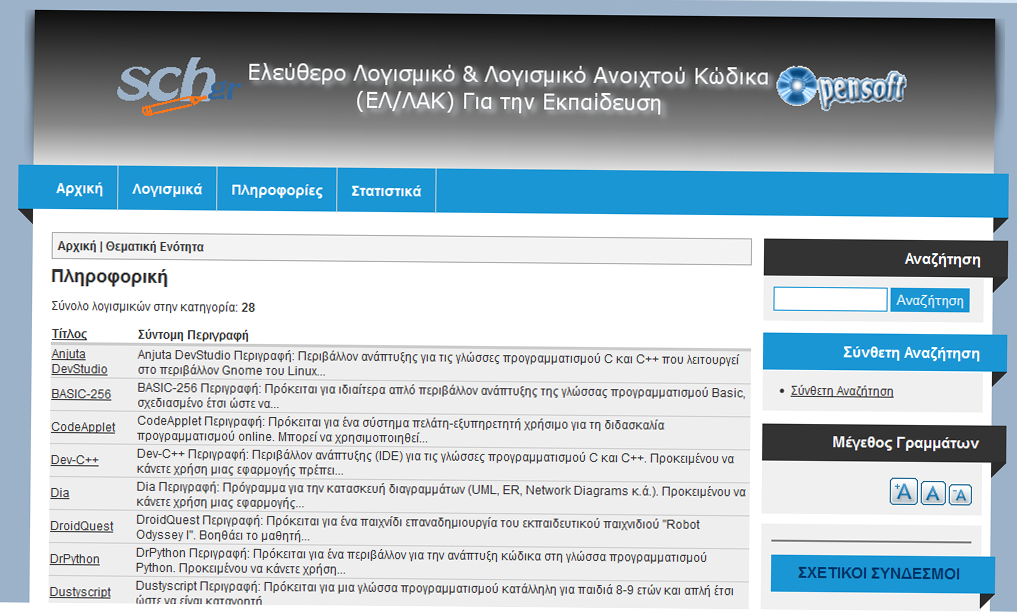 Τέλος Ενότητας
Χρηματοδότηση
Το παρόν εκπαιδευτικό υλικό έχει αναπτυχθεί στo πλαίσιo του εκπαιδευτικού έργου του διδάσκοντα.
Το έργο «Ανοικτά Ακαδημαϊκά Μαθήματα στο Πανεπιστήμιο Αθηνών» έχει χρηματοδοτήσει μόνο την αναδιαμόρφωση του εκπαιδευτικού υλικού. 
Το έργο υλοποιείται στο πλαίσιο του Επιχειρησιακού Προγράμματος «Εκπαίδευση και Δια Βίου Μάθηση» και συγχρηματοδοτείται από την Ευρωπαϊκή Ένωση (Ευρωπαϊκό Κοινωνικό Ταμείο) και από εθνικούς πόρους.
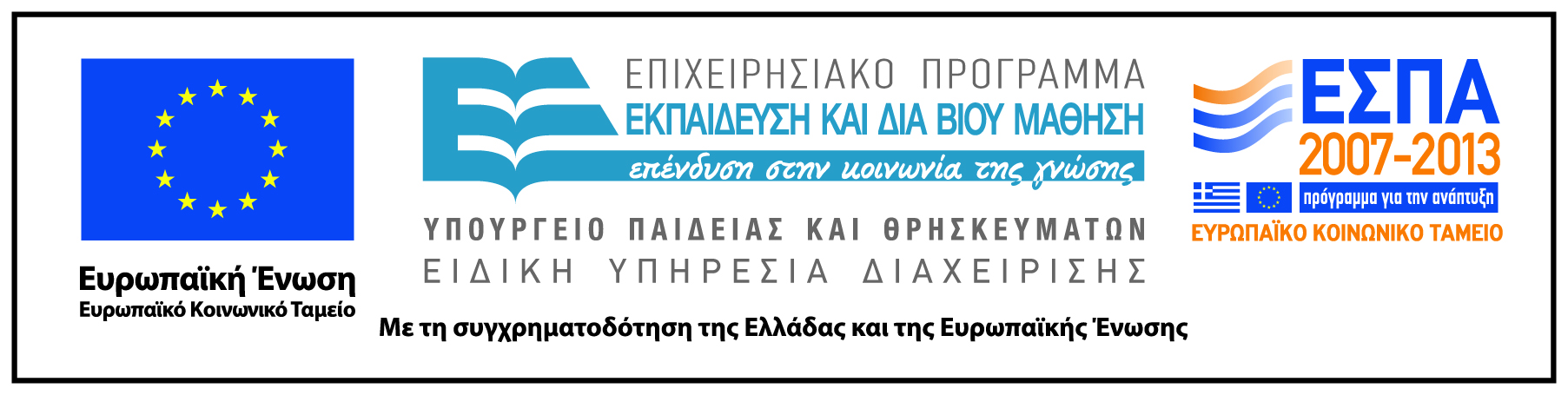 Σημειώματα
Σημείωμα Ιστορικού Εκδόσεων Έργου
Το παρόν έργο αποτελεί την έκδοση 1.0.
Σημείωμα Αναφοράς
Copyright Εθνικόν και Καποδιστριακόν Πανεπιστήμιον Αθηνών, Μ. Γρηγοριάδου, Α. Γόγουλου, Ε. Γουλή. «Διδακτική της Πληροφορικής. Θεματική Ενότητα 08: Ψηφιακό Υλικό & Αξιολόγηση». Έκδοση: 1.0. Αθήνα 2015. Διαθέσιμο από τη δικτυακή διεύθυνση: http://opencourses.uoa.gr/courses/DI20/.
Σημείωμα Αδειοδότησης
Το παρόν υλικό διατίθεται με τους όρους της άδειας χρήσης Creative Commons Αναφορά, Μη Εμπορική Χρήση Παρόμοια Διανομή 4.0 [1] ή μεταγενέστερη, Διεθνής Έκδοση.   Εξαιρούνται τα αυτοτελή έργα τρίτων π.χ. φωτογραφίες, διαγράμματα κ.λ.π.,  τα οποία εμπεριέχονται σε αυτό και τα οποία αναφέρονται μαζί με τους όρους χρήσης τους στο «Σημείωμα Χρήσης Έργων Τρίτων».
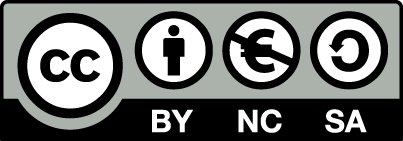 [1] http://creativecommons.org/licenses/by-nc-sa/4.0/ 

Ως Μη Εμπορική ορίζεται η χρήση:
που δεν περιλαμβάνει άμεσο ή έμμεσο οικονομικό όφελος από την χρήση του έργου, για το διανομέα του έργου και αδειοδόχο
που δεν περιλαμβάνει οικονομική συναλλαγή ως προϋπόθεση για τη χρήση ή πρόσβαση στο έργο
που δεν προσπορίζει στο διανομέα του έργου και αδειοδόχο έμμεσο οικονομικό όφελος (π.χ. διαφημίσεις) από την προβολή του έργου σε διαδικτυακό τόπο

Ο δικαιούχος μπορεί να παρέχει στον αδειοδόχο ξεχωριστή άδεια να χρησιμοποιεί το έργο για εμπορική χρήση, εφόσον αυτό του ζητηθεί.
Διατήρηση Σημειωμάτων
Οποιαδήποτε αναπαραγωγή ή διασκευή του υλικού θα πρέπει να συμπεριλαμβάνει:
το Σημείωμα Αναφοράς
το Σημείωμα Αδειοδότησης
τη δήλωση Διατήρησης Σημειωμάτων
το Σημείωμα Χρήσης Έργων Τρίτων (εφόσον υπάρχει)
μαζί με τους συνοδευόμενους υπερσυνδέσμους.